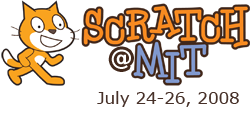 The earlier, the better:
Kindergarten-Aged Kids 
Creating Their World with Scratch.
www.telmexeducacion.com


Vera de Leon
Carlos Slim Foundations
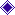 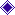 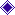 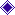 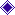 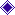 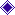 TELMEX Education
There are 13 TELMEX Houses in Mexico.
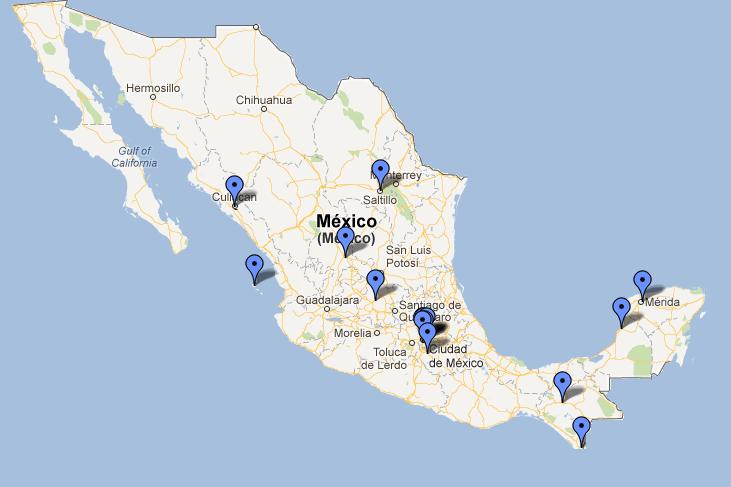 More than 350 workshops
TELMEX House
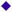 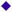 …did we do it?
When did we start?
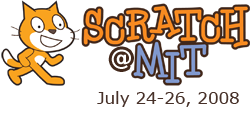 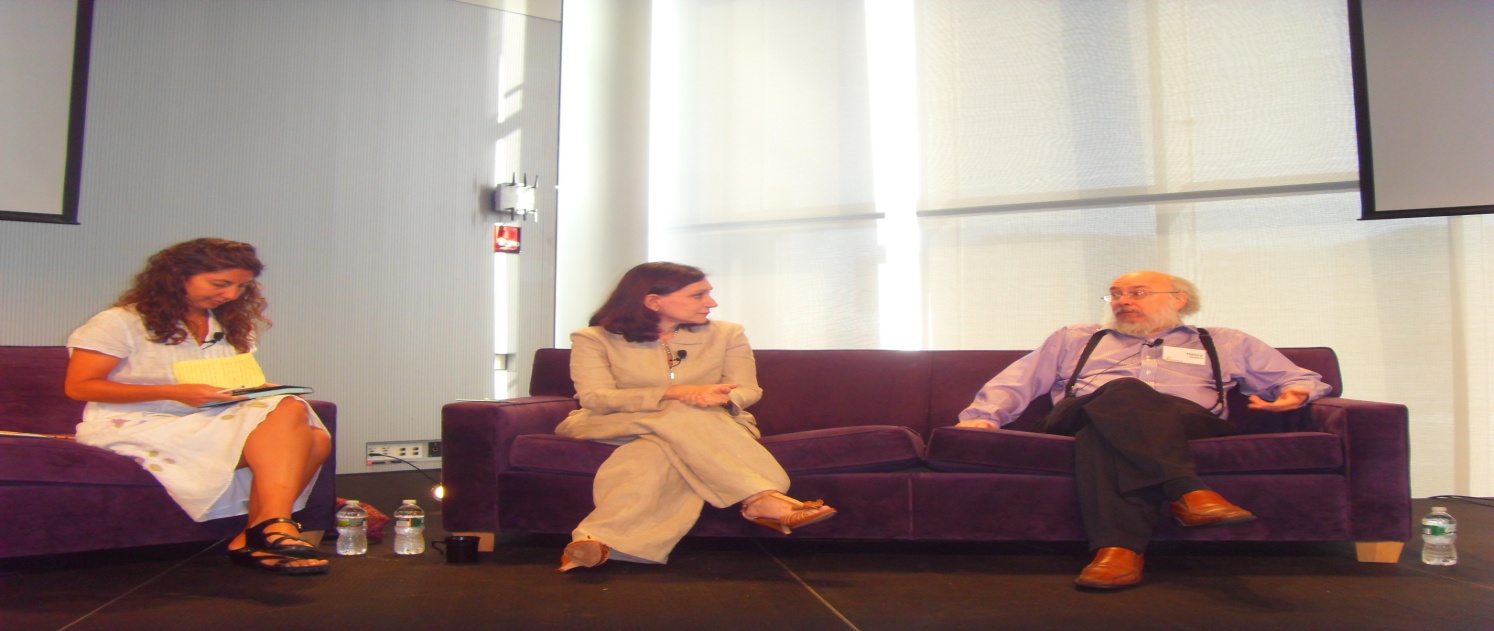 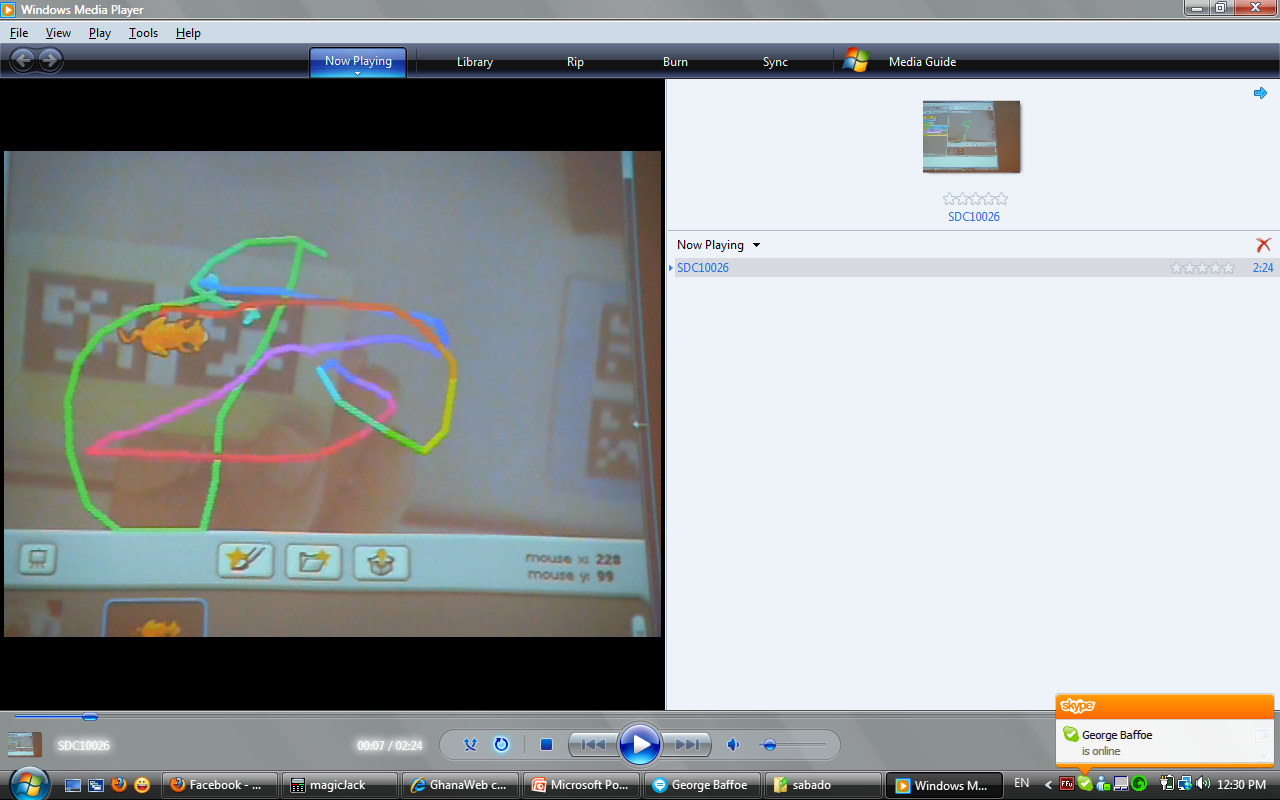 2010
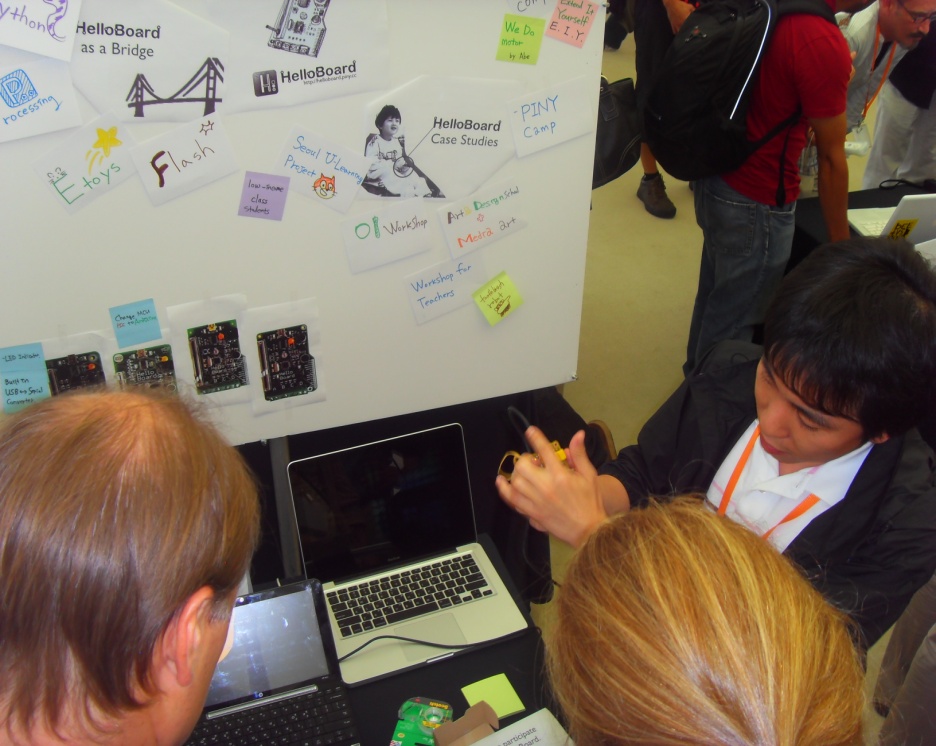 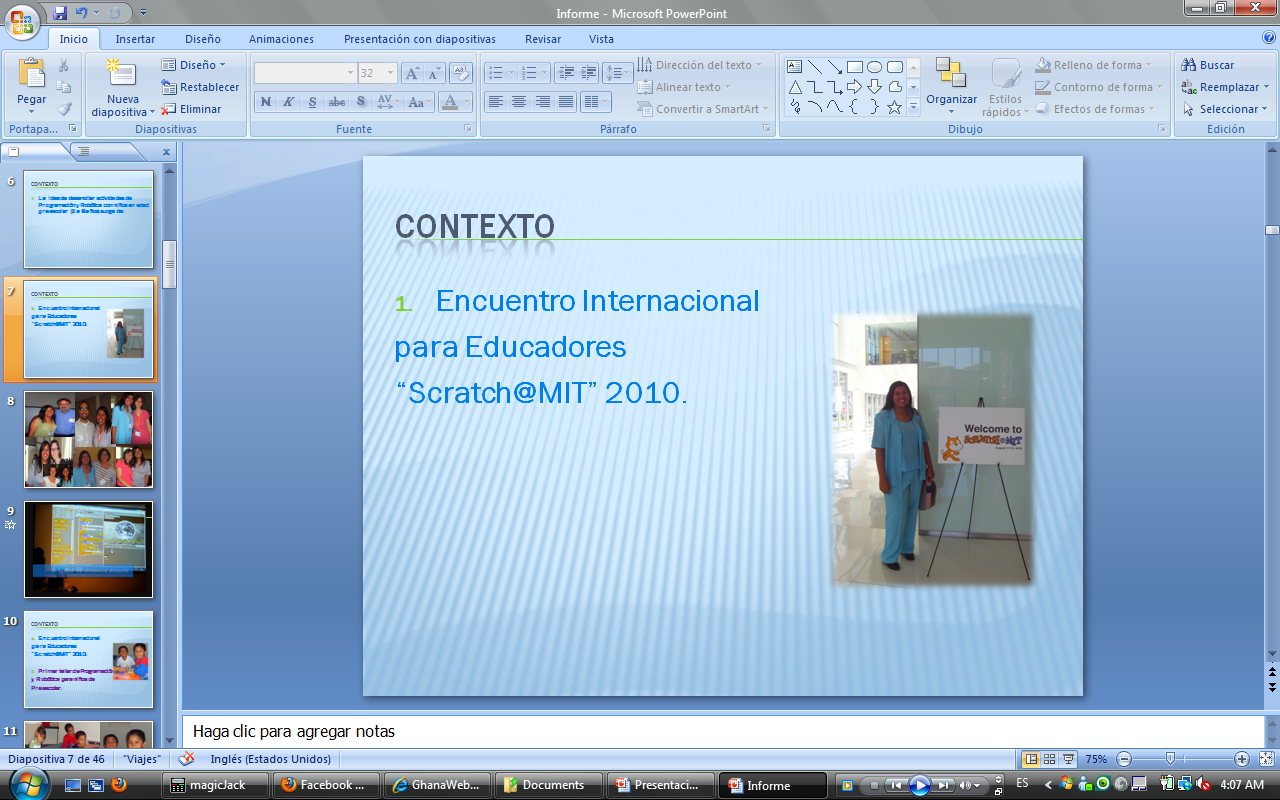 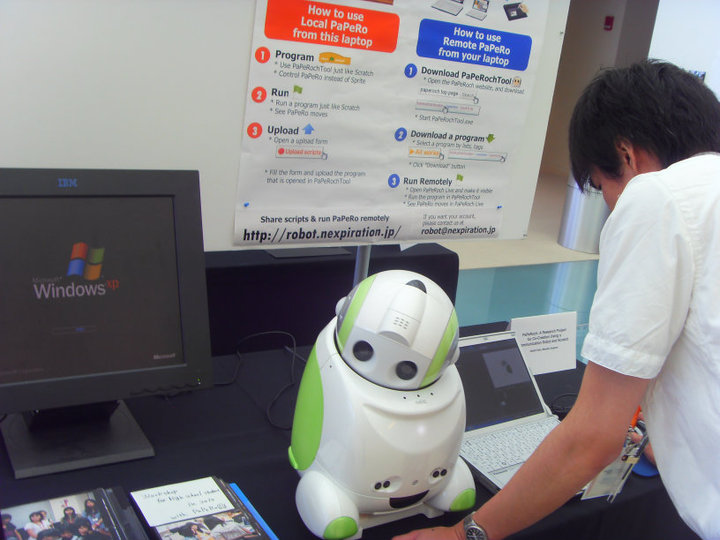 Workshops for Kindergarten-Aged Kids
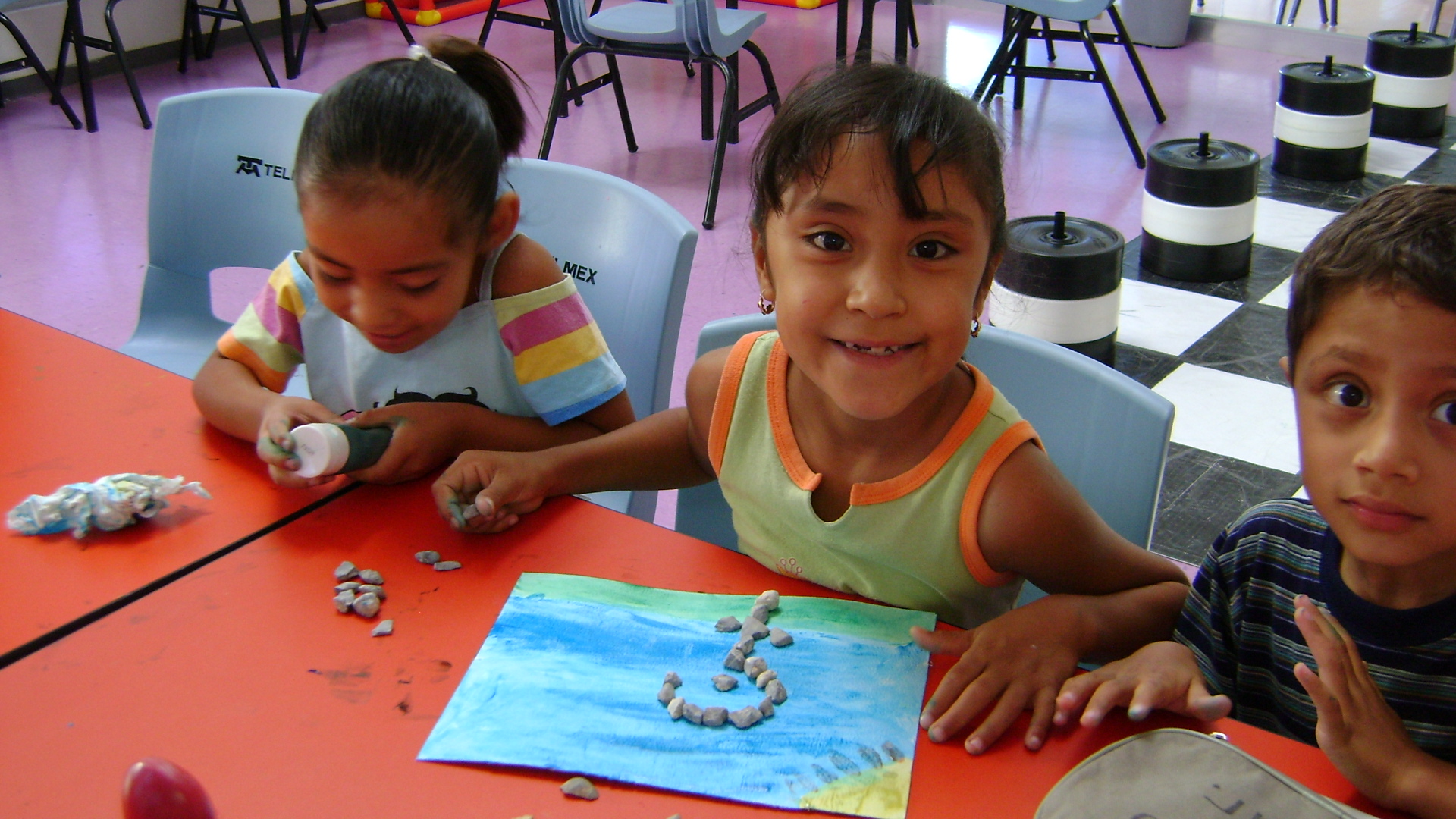 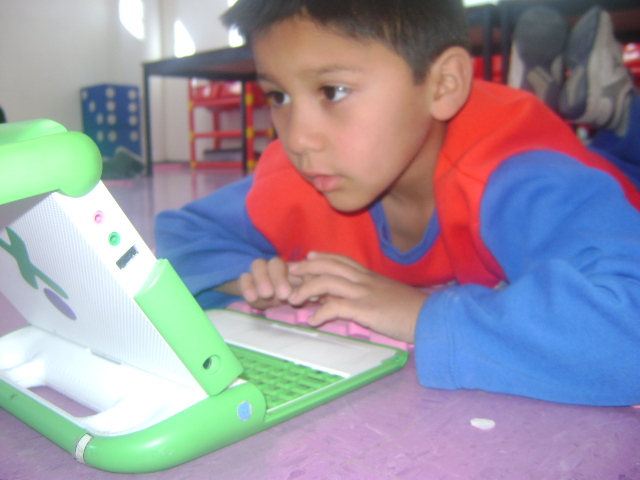 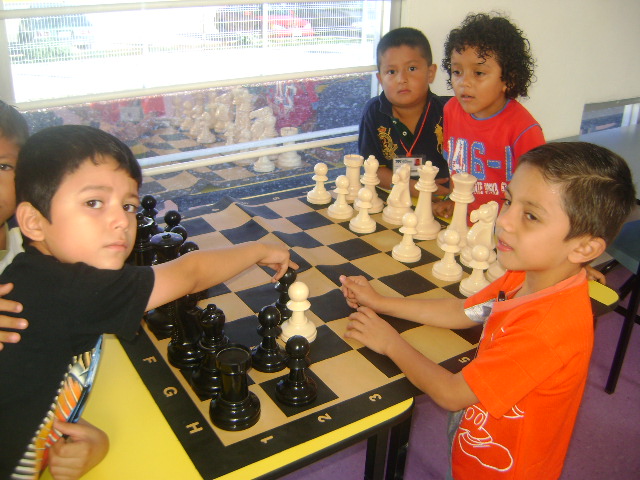 OUR GOAL
Kindergarten-Aged Kids wanted to BUILD IT!
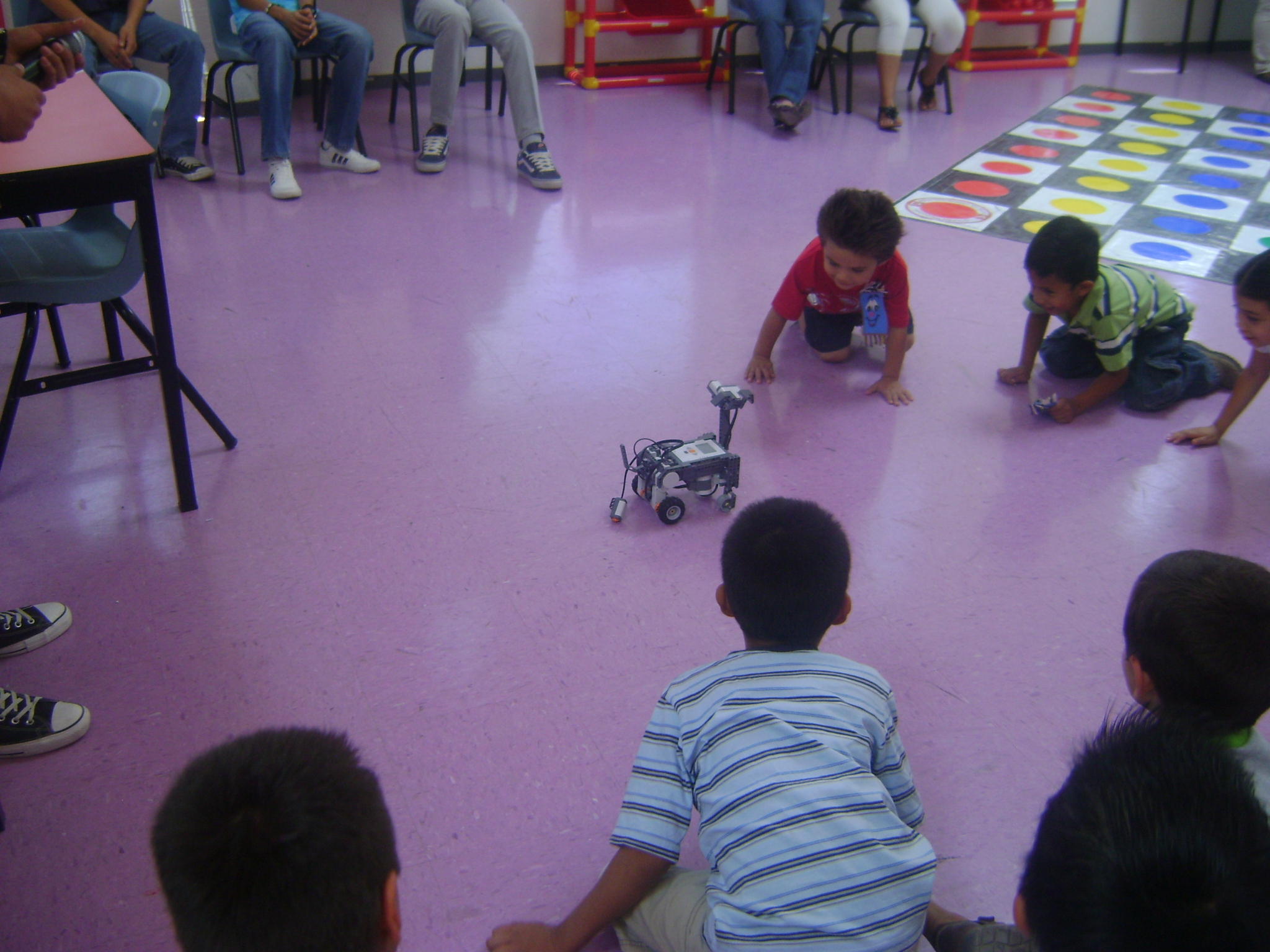 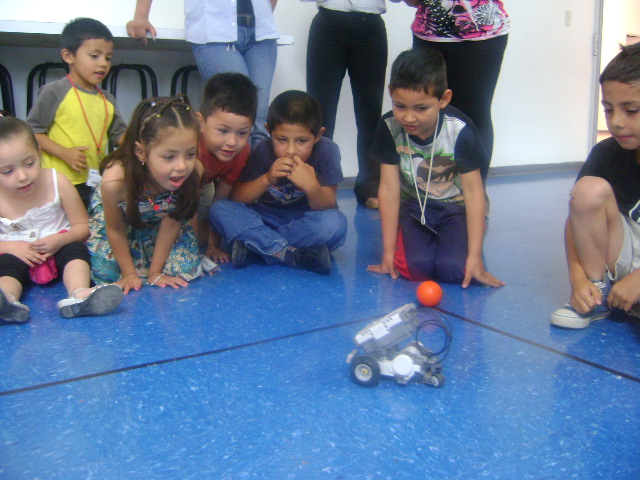 Programming with Scratch / Robotics
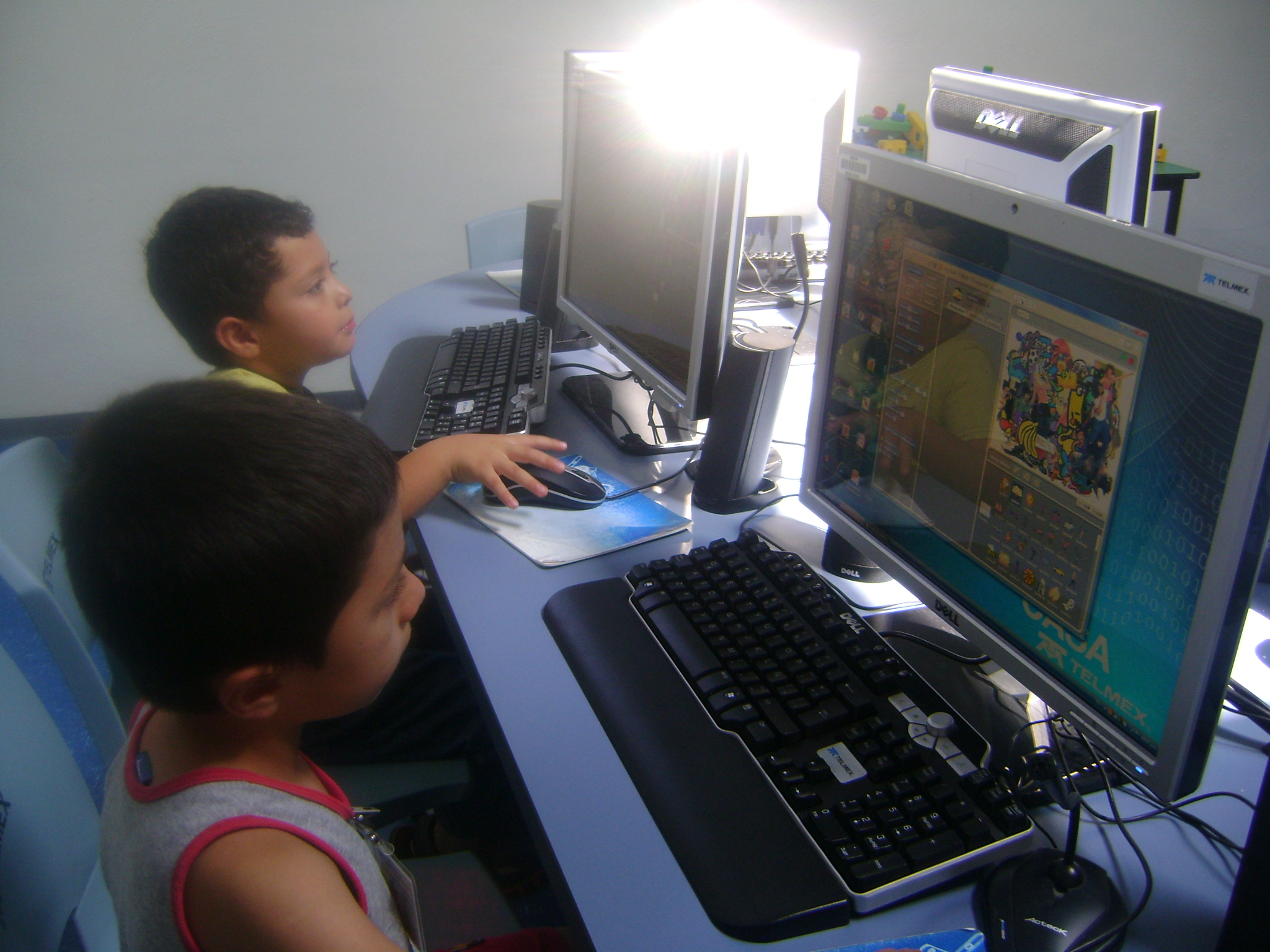 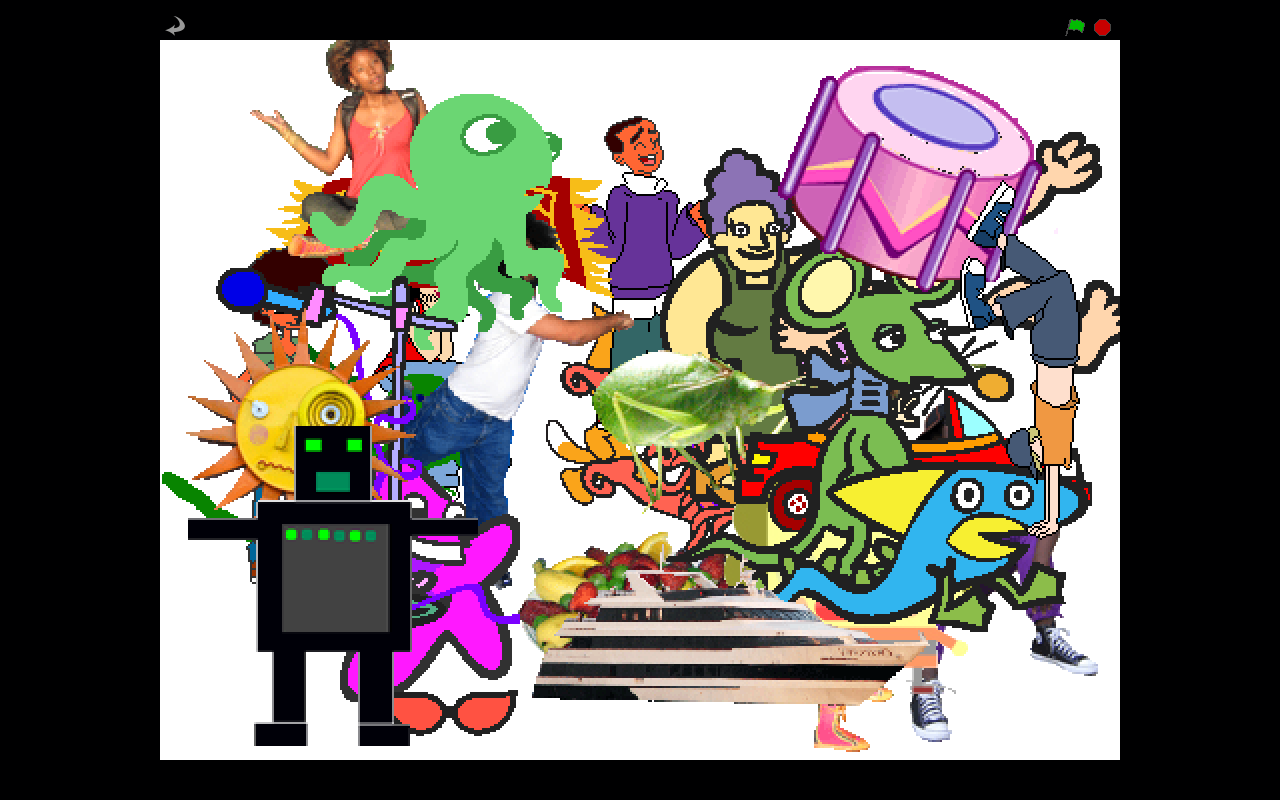 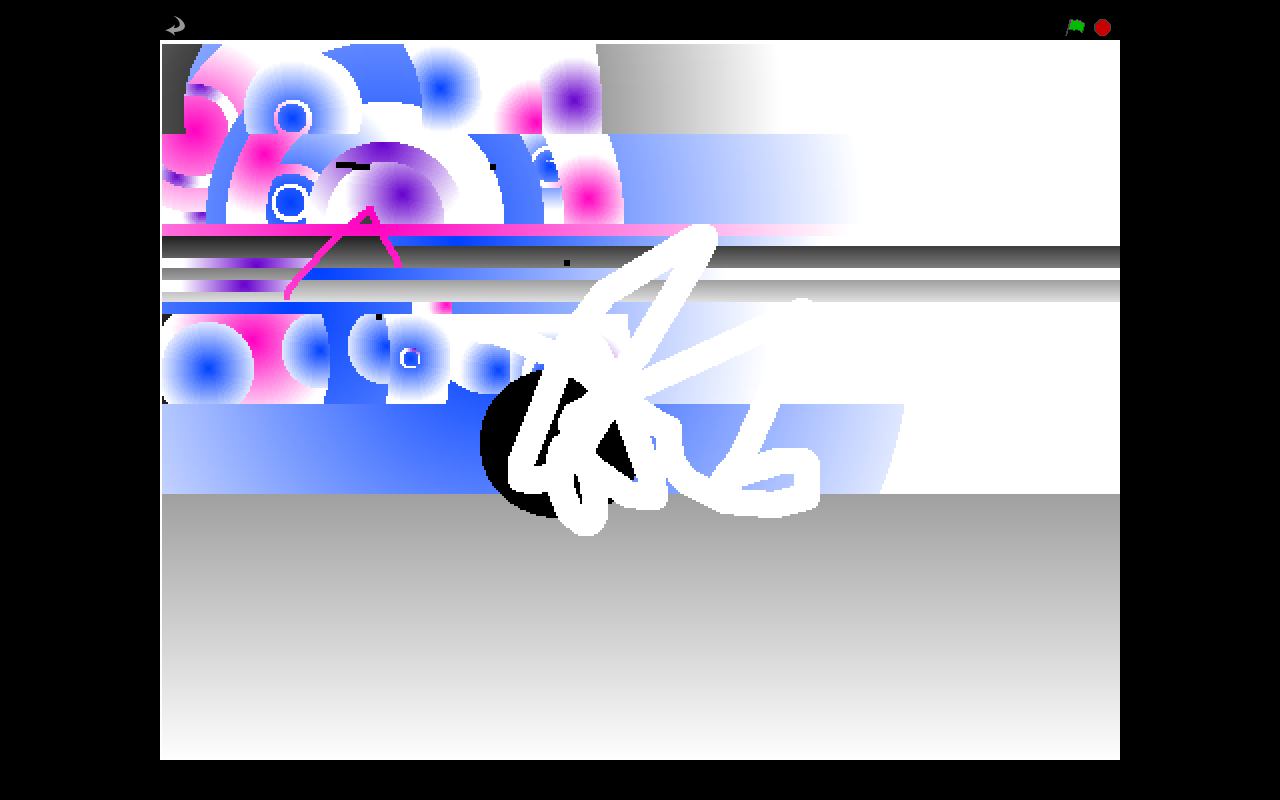 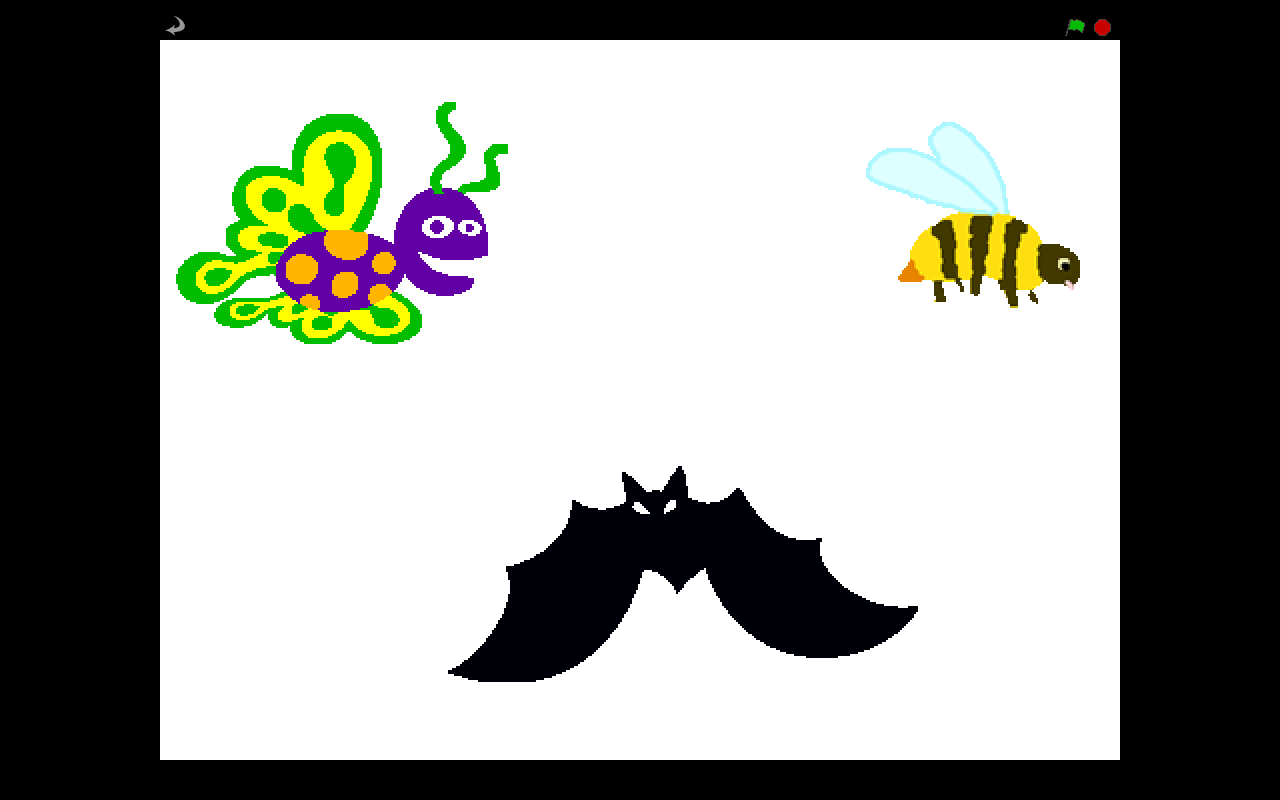 Projects
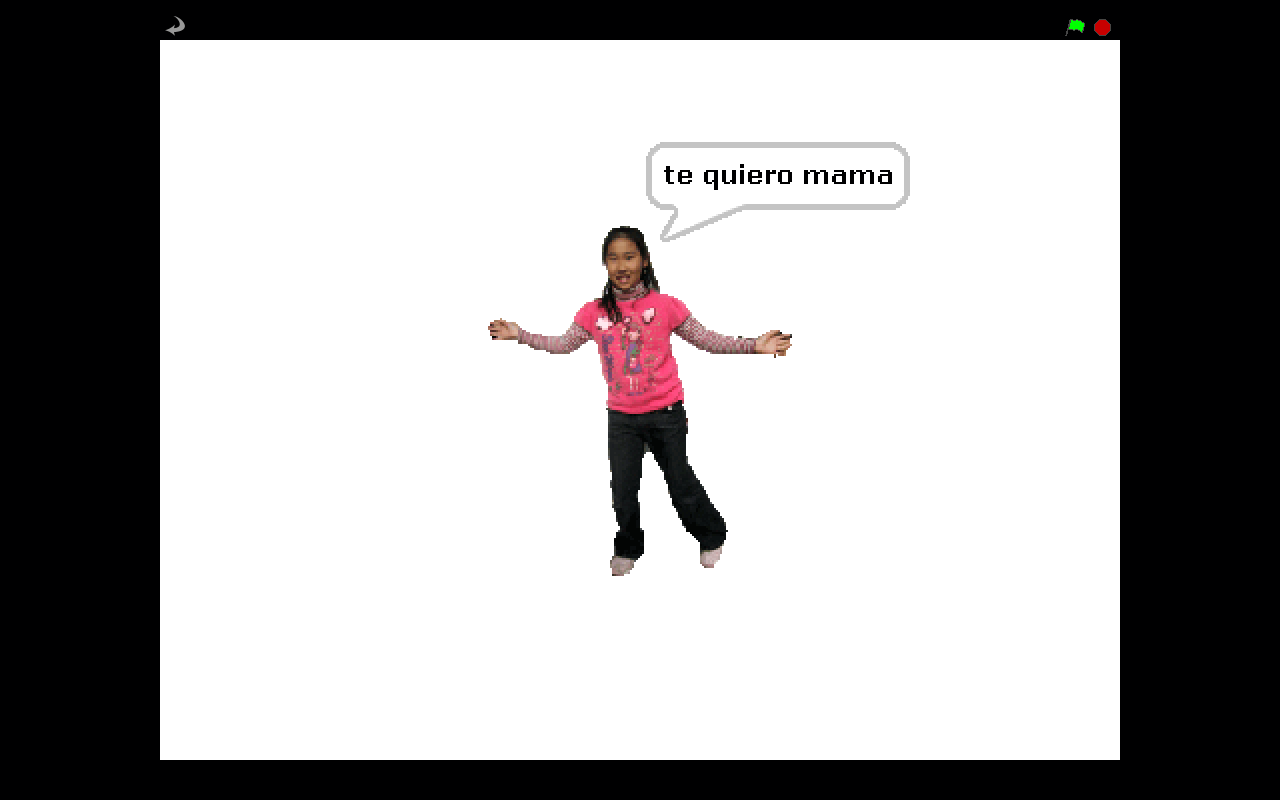 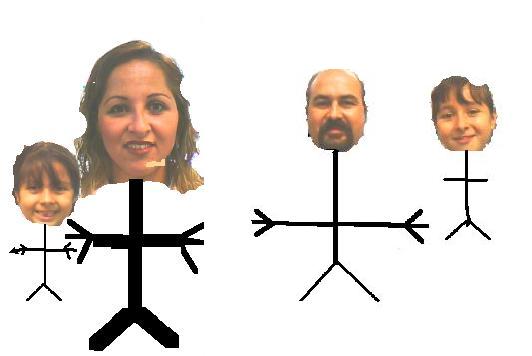 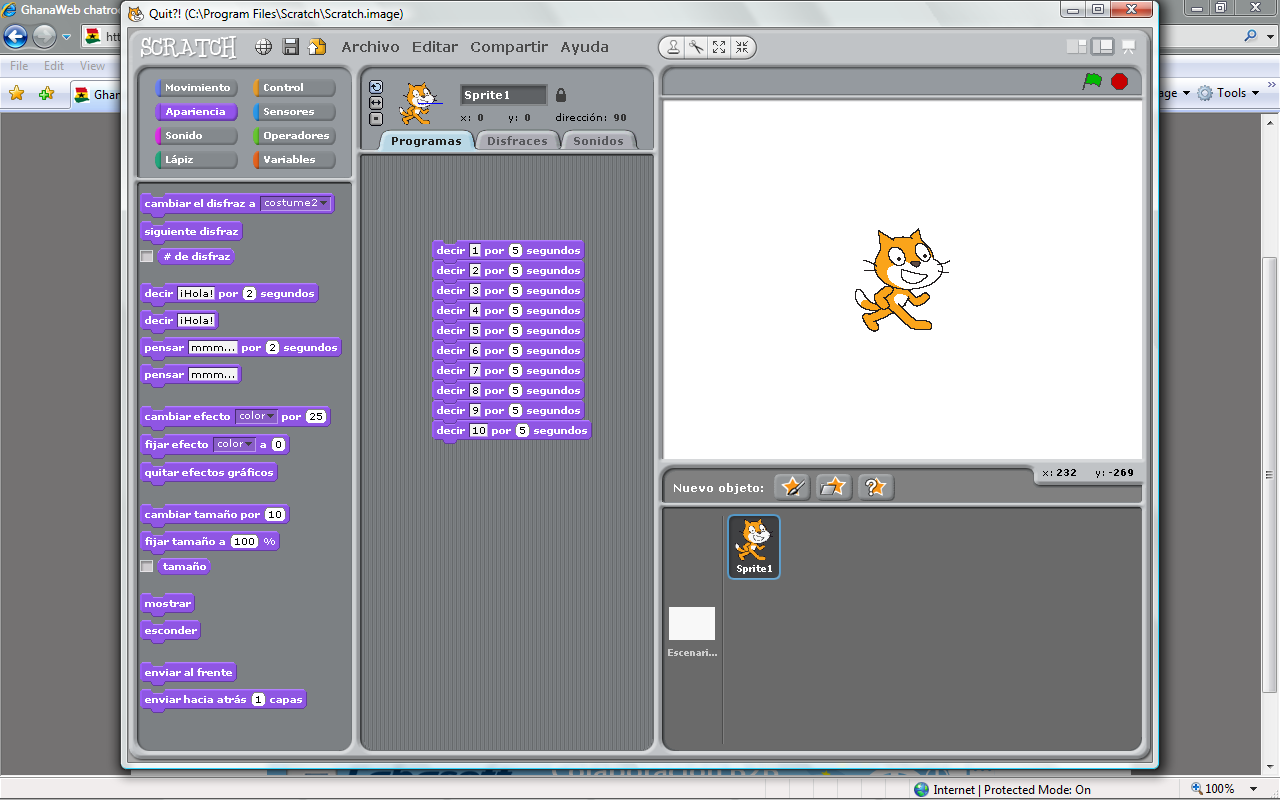 Robotics Club/ Kindergarten.
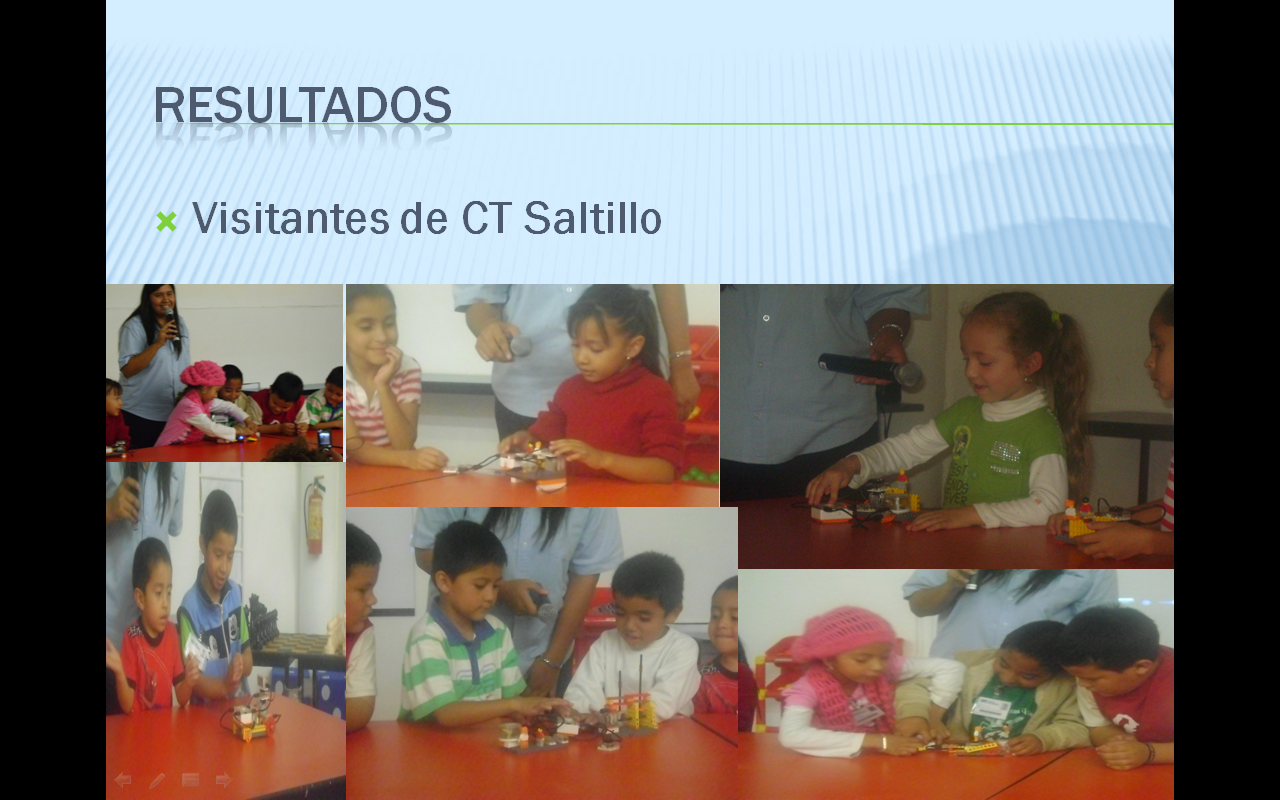 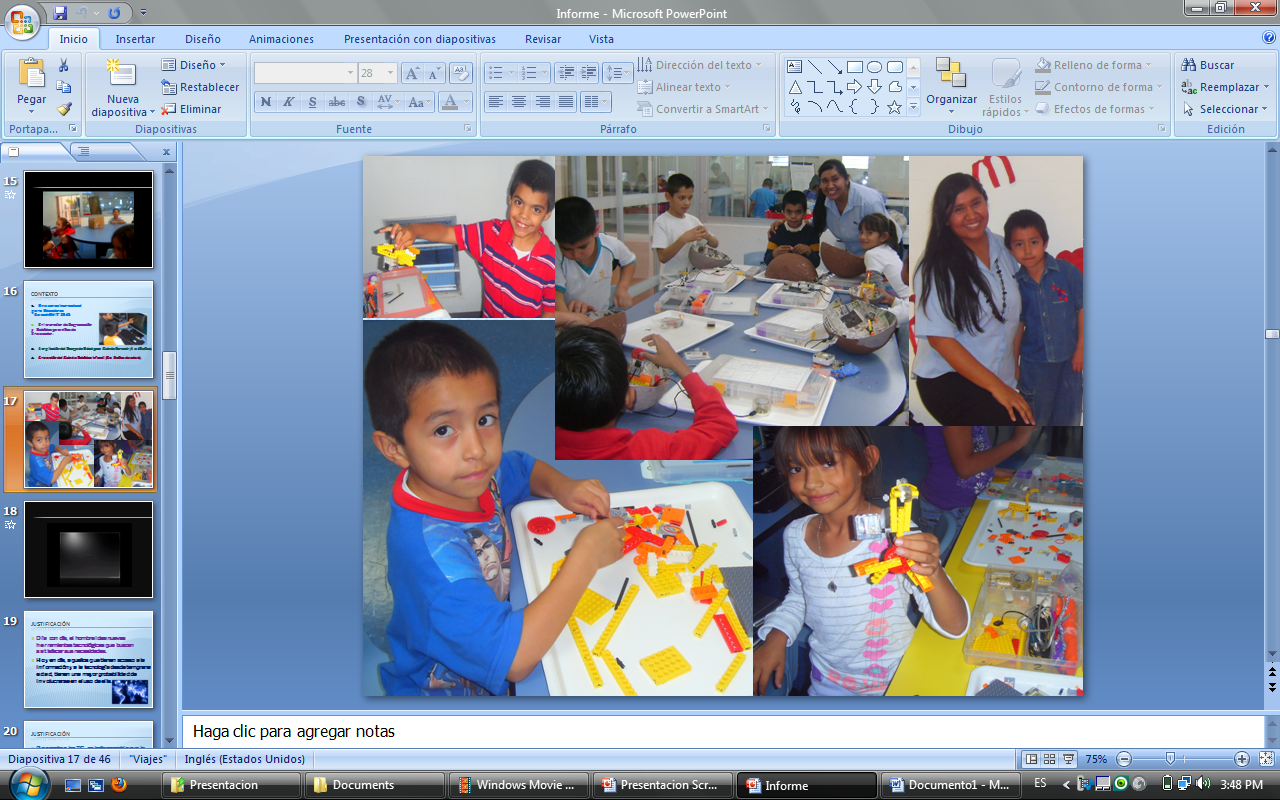 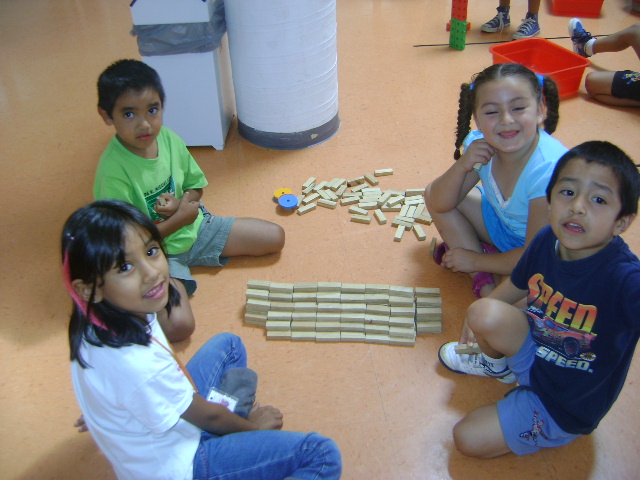 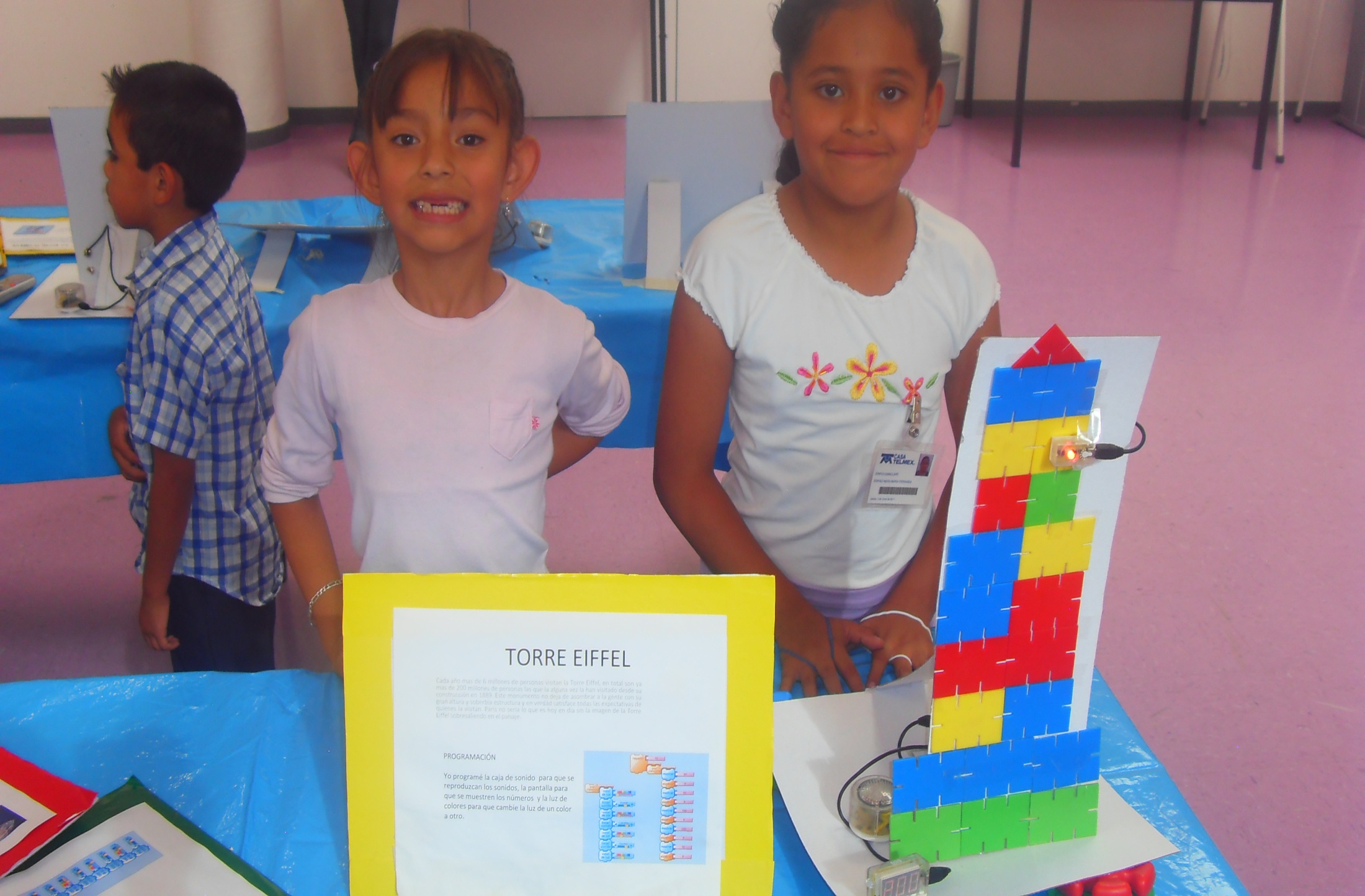 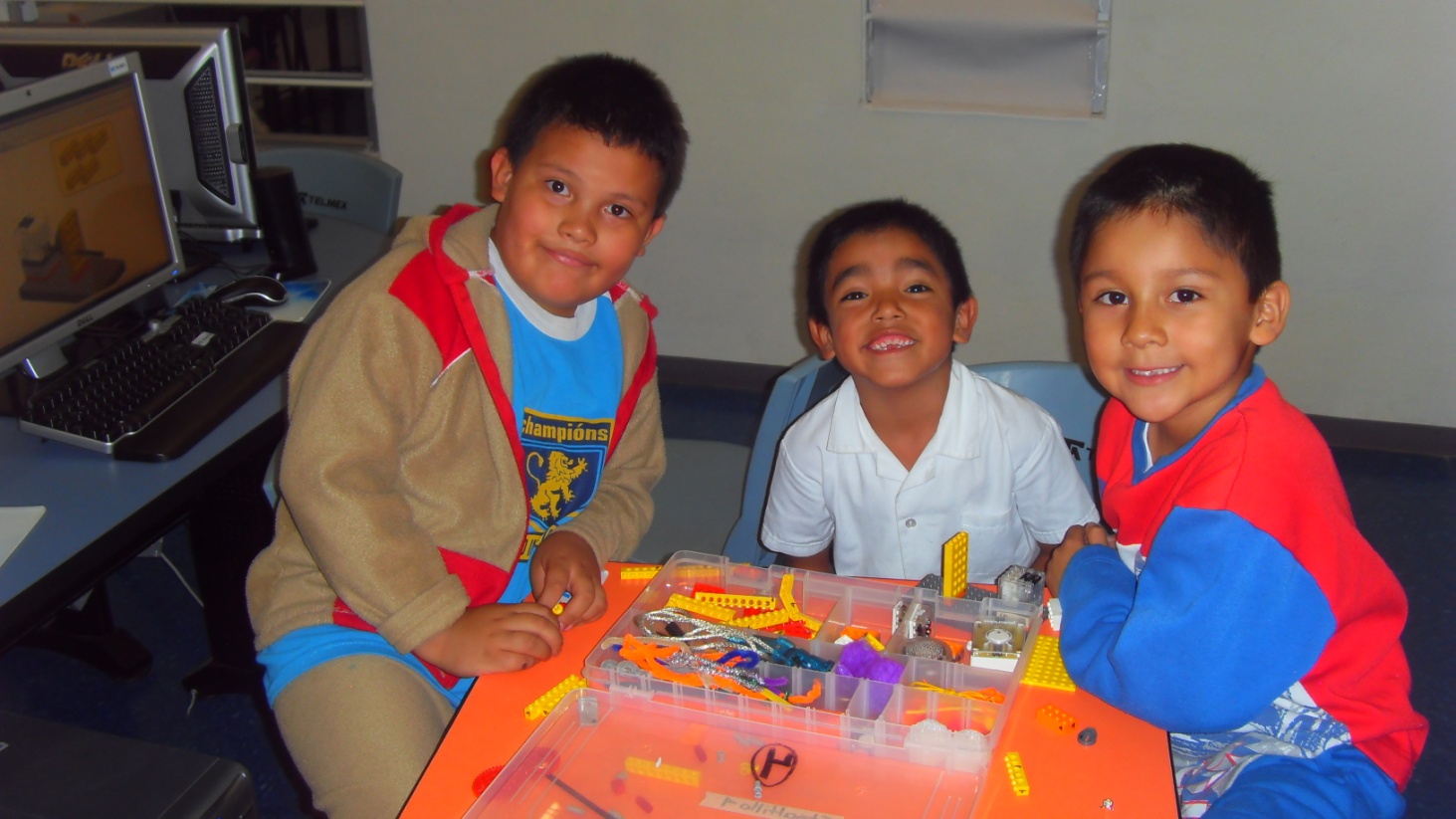 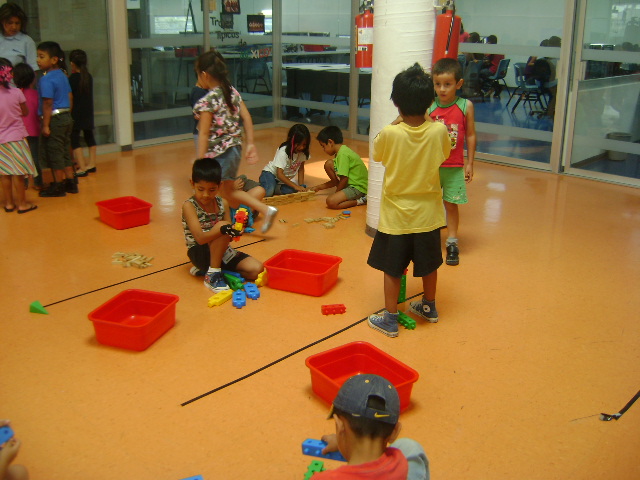 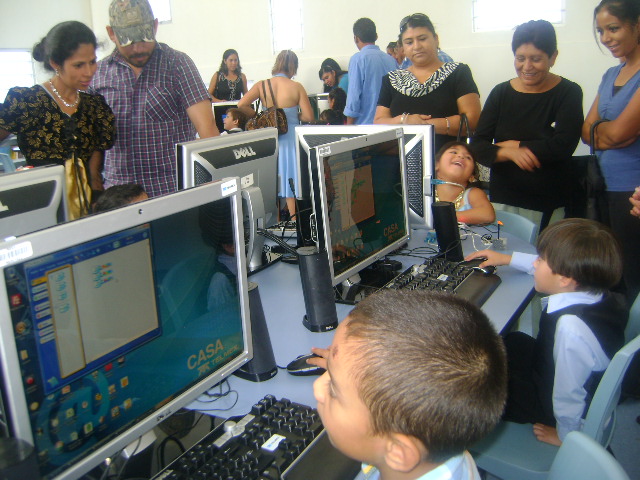 Saltillo TELMEX House
What is next?
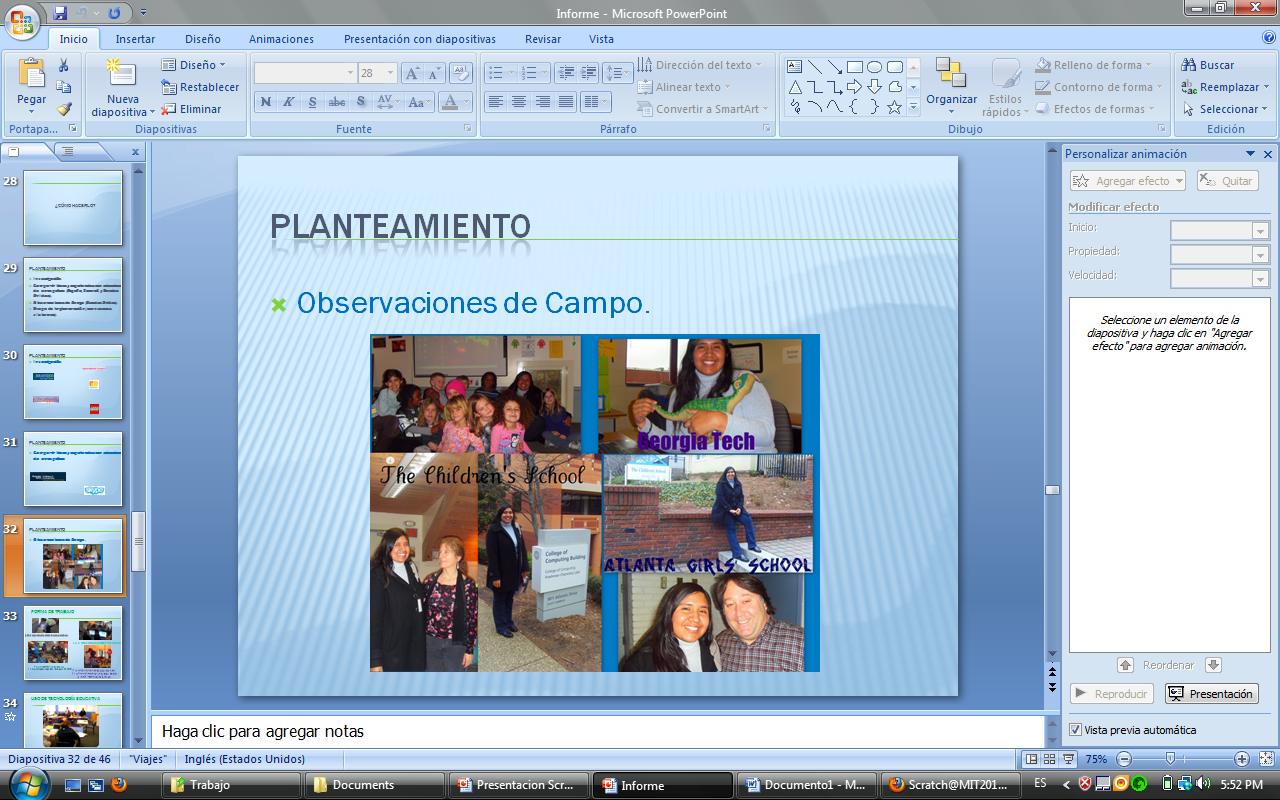 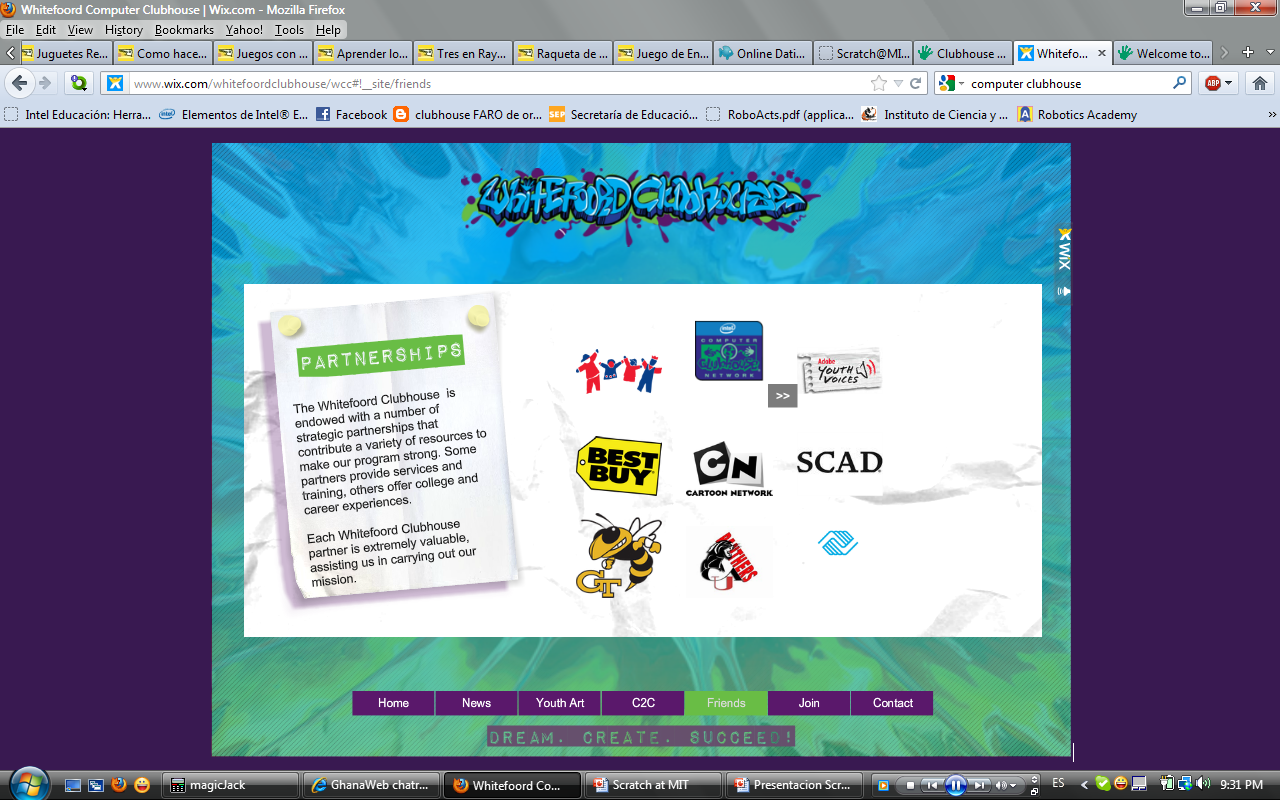 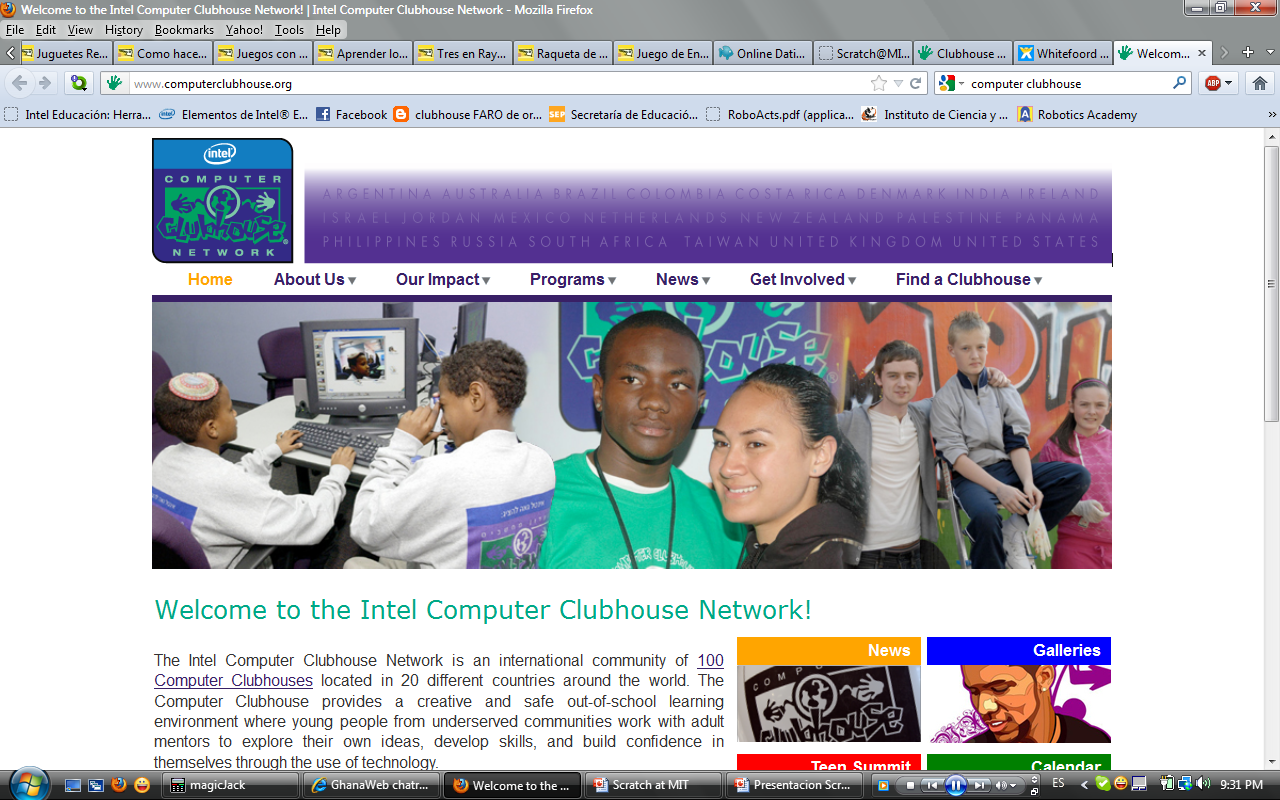 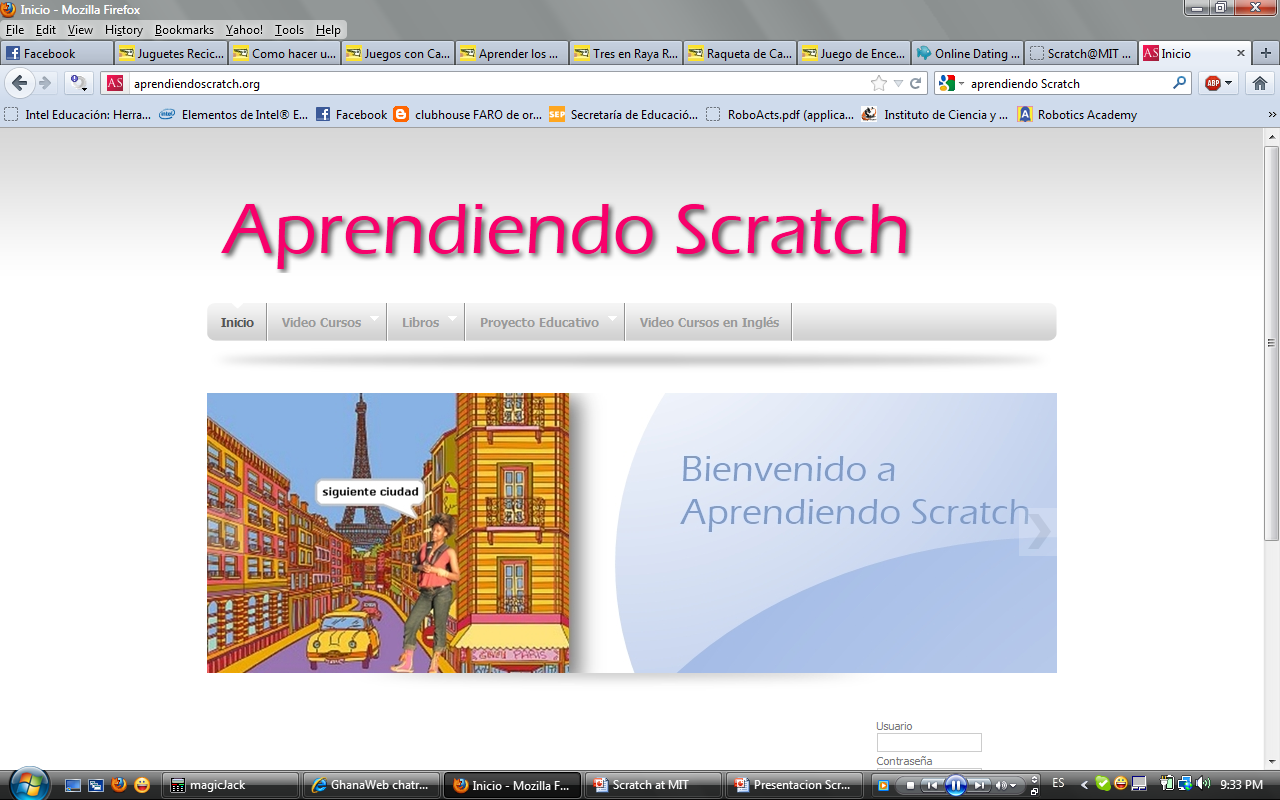 Thanks a lot!
Contact